Welcome to the New Nation
I think you will enjoy this so stay awake now
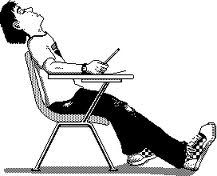 Review: Declaration of Independence
“The right to “life, liberty, and the pursuit of ?”
Who ?
When? 
Why? 
Where?
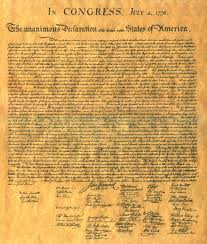 Articles of Confederation
1st American govmt plan: Submitted 1777; ratified by states in 1781 (1787)
Very weak because power was limited
Unable to create a military (army, navy, marines)
Unable to tax the people
No Congress
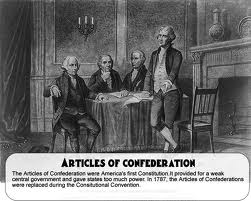 Shays’s Rebellion
Poor people were losing their homes because they couldn’t pay their taxes
Daniel Shay organized a mob of 1,000 people
Massachusetts Governor calls state army; no USA help available; state army wasn’t good enough 
Change is needed – a strong NATIONAL government!
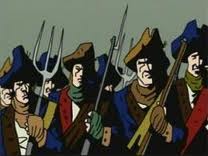 Constitutional Convention (1787)
Who will lead this group of men? 
Where?
55 delegates, 12 states (RI absent)
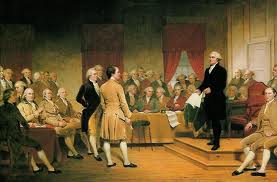 Constitutional Convention p2
Major issues to discuss: 
1.Rights of the states
2. Slavery
3. Role of the president
4. How to determine representation?
Rights of the States
Will states be able to make laws for their states?

Or will all laws come from the NATIONAL government? 

Can you have both National Laws and State Laws?  

Who will be the more important government – states or nation?
Slavery
Can states choose to have or not?
Decided: 1808, no more buying from Africa
3/5 rule
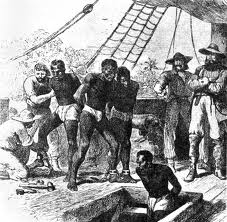 Role of the President
Do we want another King?
How long in office?  Lifetime?
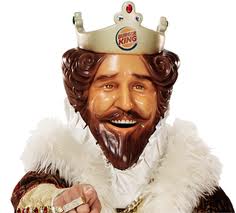 How to do determine “Representation”
If the representatives make the laws, how many representatives will come from each state?

Big states want more representatives 

Small states want it to be equal. (“Just because you have more people doesn’t make you better than me.”)
3 Plans were presented
1. Virginia Plan – Congress would be two houses. # of representatives determined on state’s population. What states are happy with this plan?

2.New Jersey Plan – one house; equally represented.  What states are happy with this plan?
3. Connecticut Plan …..
The “Great Compromise”
The Great Compromise is the Connecticut Plan!
 
Made both the big and the small states happy. How? (Hint: # of houses) 

Either house could present a bill for a new law

Both houses had to pass the bill
Representation
Held: One representative for every 30,000 people.
Are Black people, people? Do they count the same as White people? 
Held: Nope
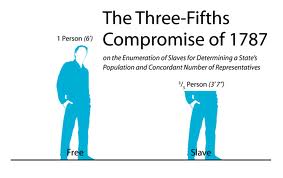 5 slaves made 3 people, not 5
US Constitution
Three Branches of Government. Can you name them? 
Separation of powers preferred instead of one person being all that
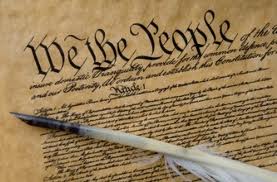 Three Branches of Government
Legislative
Executive
Judicial
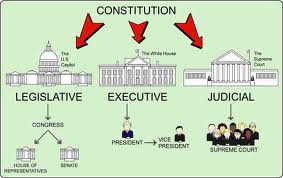 Three Branches Photo
Legislative (Congress)
Makes the law – start out as bills; become laws when passed
Two houses
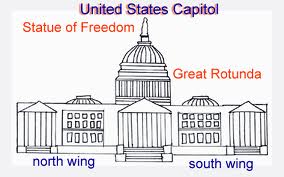 Legislative House #1
US Senate, must be 30 yrs old
  2 per state (100 today), not based on population; 6 yr terms
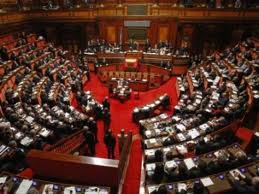 Legislative House #2
US House of Representatives, must be 25 yrs old
Based on state population; bigger states have more reps; (435 today; GA 13); 2 year terms
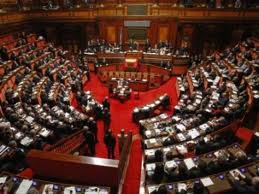 Executive
The President – 4 year term; 2 terms limit; must be born in USA and 35 years or older
Enforces the law
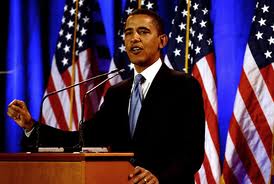 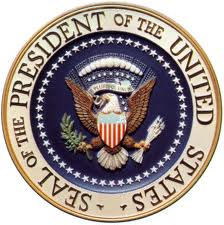 Judicial
Supreme Court (all Federal Courts); no terms (lifetime)
Interprets the law to make sure fair
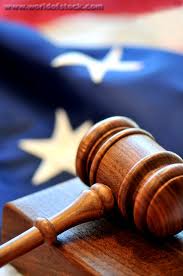 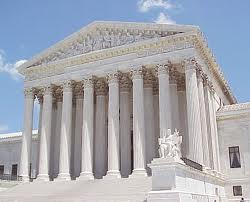 The Nation’s Capital
Has been in three cities. ???
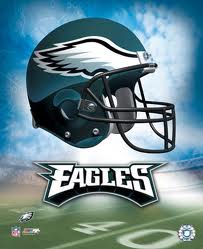 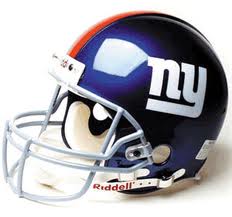 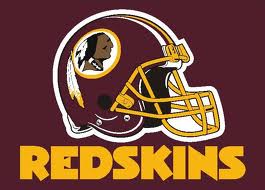 Checks and Balances
Federalism
The national and State Governments will SHARE the power. (Article 4 of Constitution) States decide some issues only (education, marriage); Nation decides some issues only (war).  Some issues both can decide (taxes).
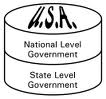 Bill of Rights
Before some states approved the Constitution, they demanded protection for people’s rights not in the Constitution
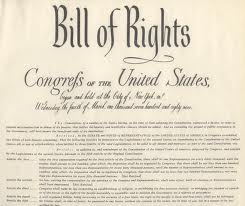 Functions of Government
PROTECT all Americans! 
Makes the laws 
Enforces the laws
Makes sure laws are fair
Provide for defense of our nation
Raising and spending $$ wisely
Democracy and Republic
Democracy: A form of government in which the people rule and are free to make choices


Republic: A form of government in which people elect representatives to run the government
Popular Sovereignty
Government is created by and for the people
not for some King or some person
The people vote to elect the men and women to make decisions in government.  
Thus, it is the people who have the power
Key People
James Madison
Ben Franklin
George Washington
James Madison
Primary writer of the US Constitution (Father of the Constitution)
4th President (shortest too)
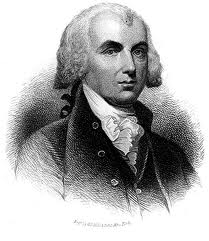 Ben Franklin
Wise old man who everyone listened to
Inventor, Poor Richard Almanac
Helped get aid from France; Treaty of Paris
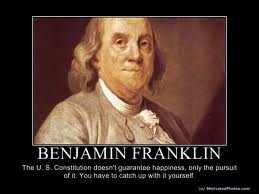 George Washington
President of the Constitutional Convention
Led American Revolution
1st President
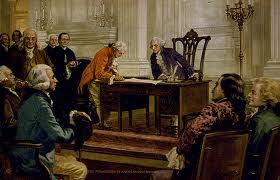 Hope you enjoyed this
Tell your class , “I miss making them brownies!”
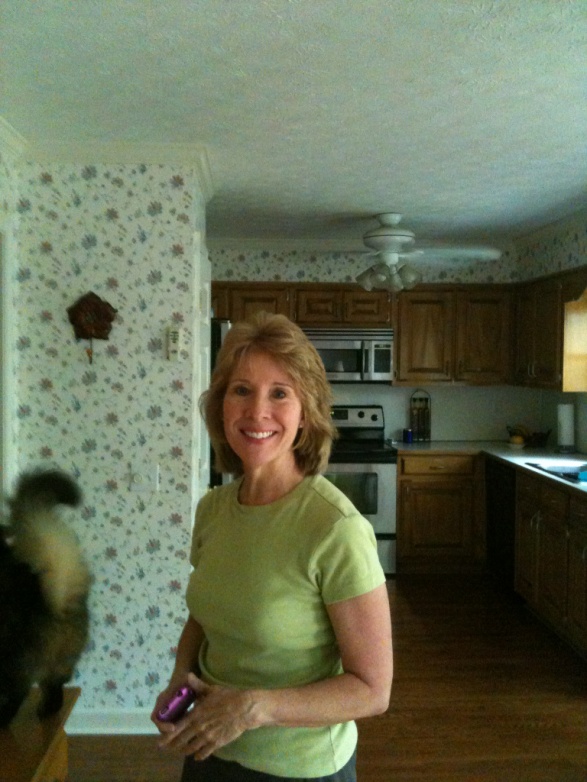